Let’s “Orange the World”
Geweld tegen vrouwen en meisjes: wat kun jij ertegen doen?
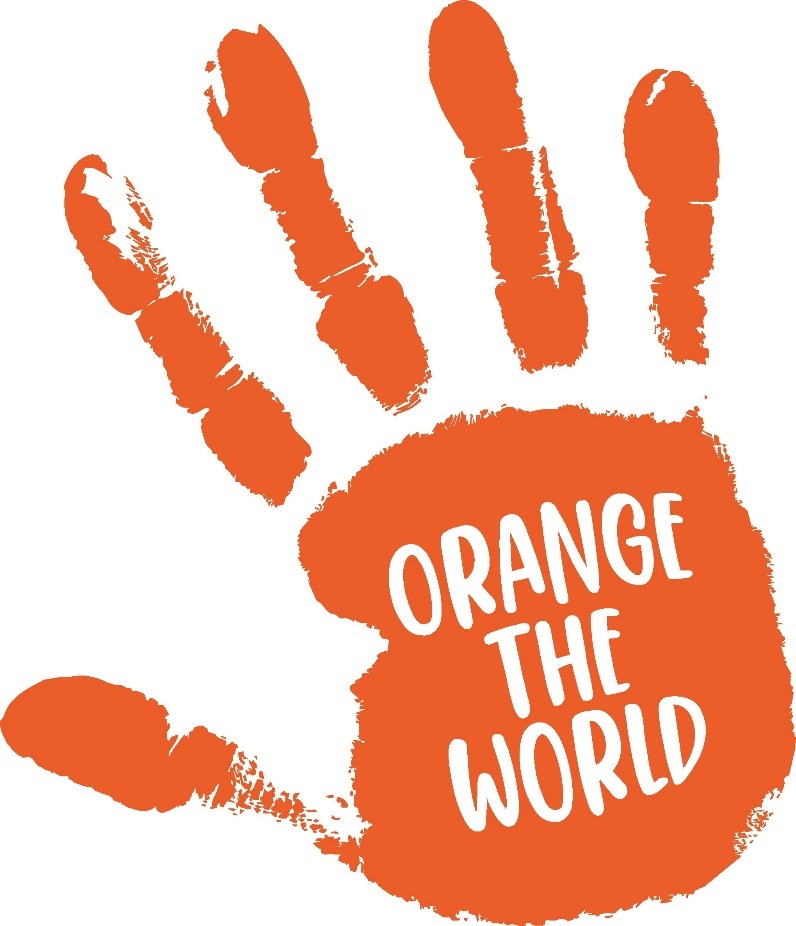 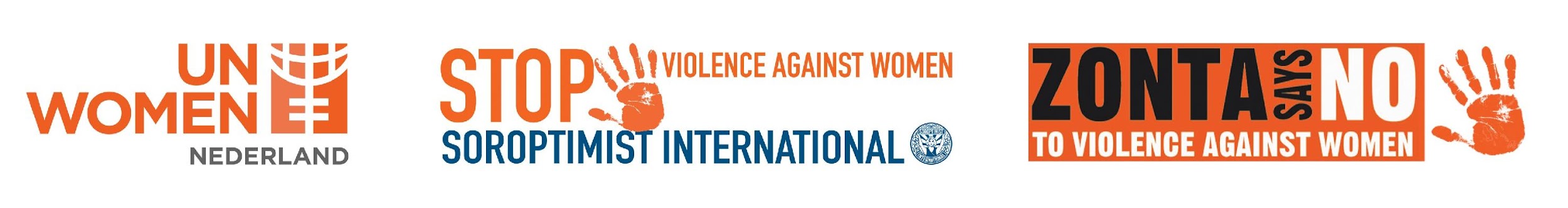 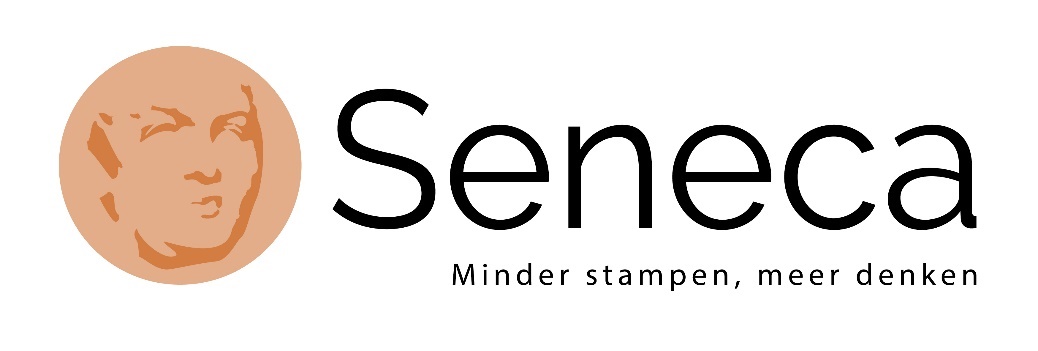 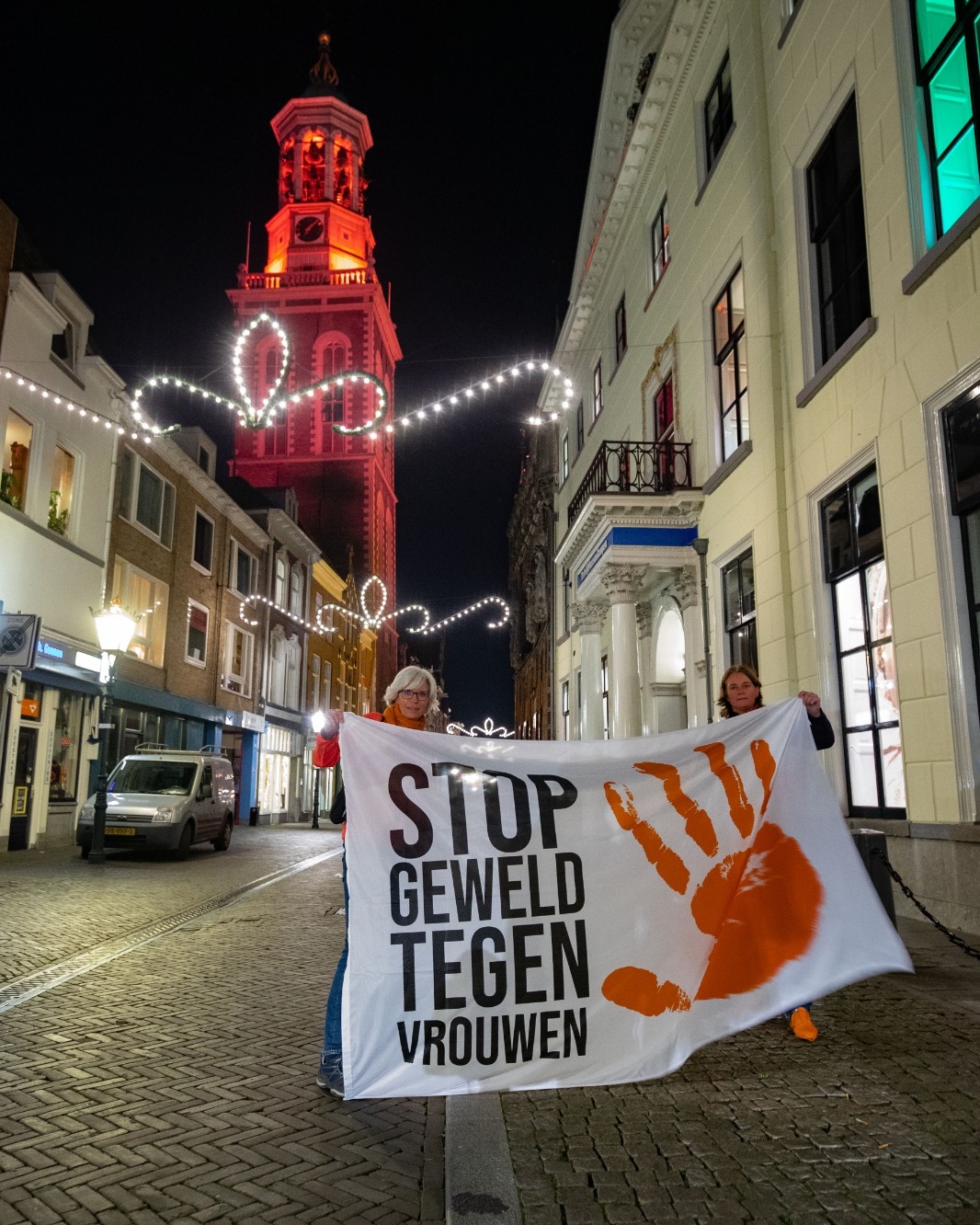 Inhoud van de les
Kennismaken en voorstellen 
Spelregels 
Orange the World
Wat is geweld?
2 filmpjes van ervaringsdeskundigen
Wat kun je zelf doen?
Opdracht
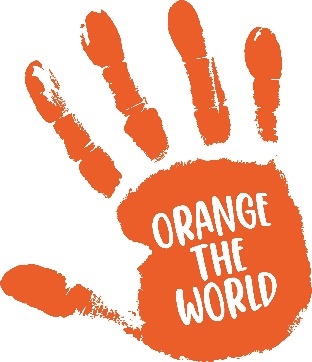 [Speaker Notes: Introductie

Introductie over de campagne én gastdocent even voorstellen. Kennen de leerlingen oranje aangelichte gebouwen in hun stad?
Geef duidelijk het doel aan van deze les.]
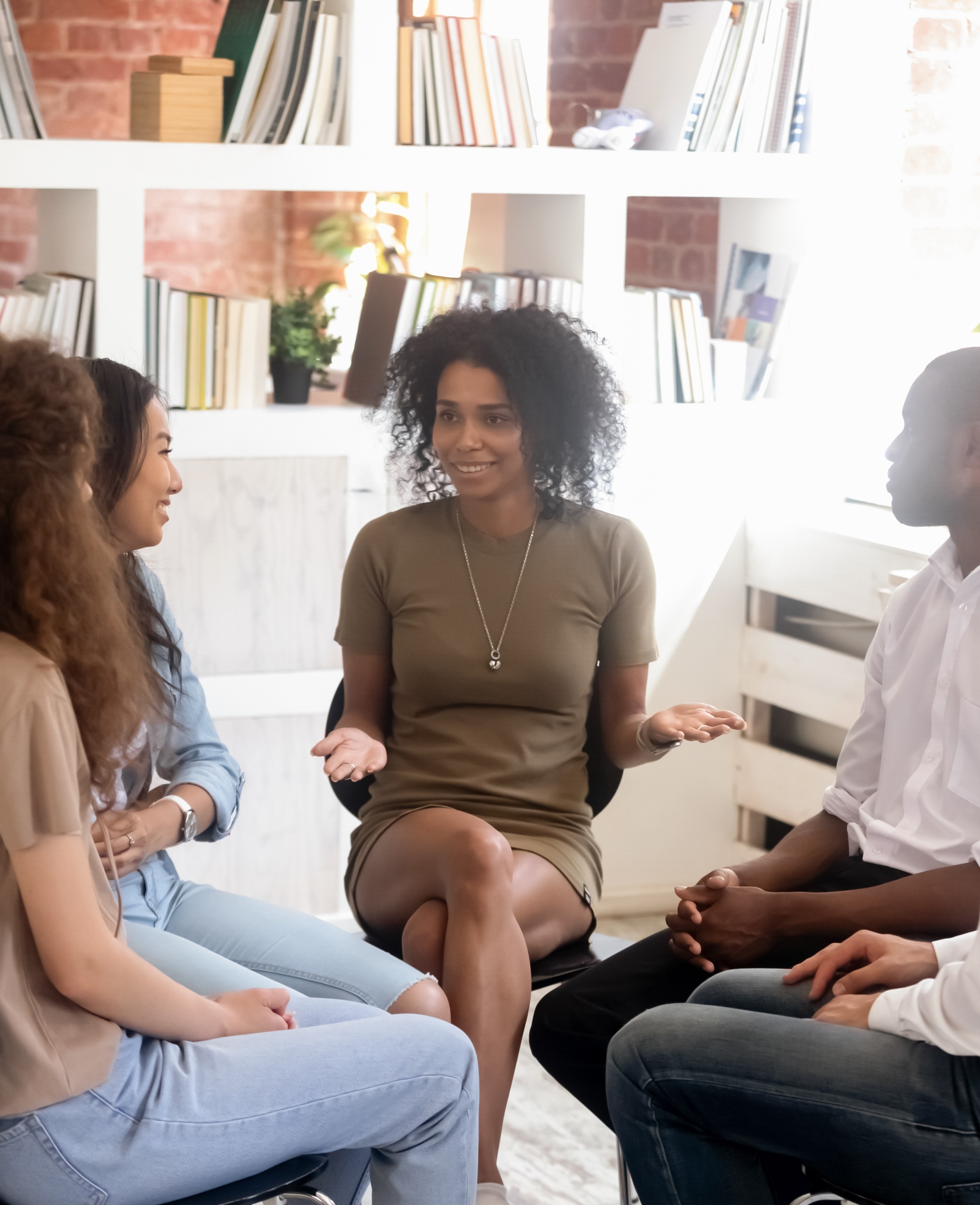 Spelregels van deze les
Veilige omgeving
Praat alleen als je dat zelf wilt
LHBTQIA + community 
Geweld óók tegen jongens
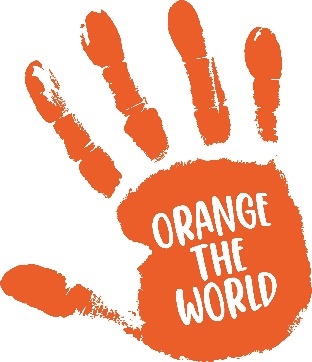 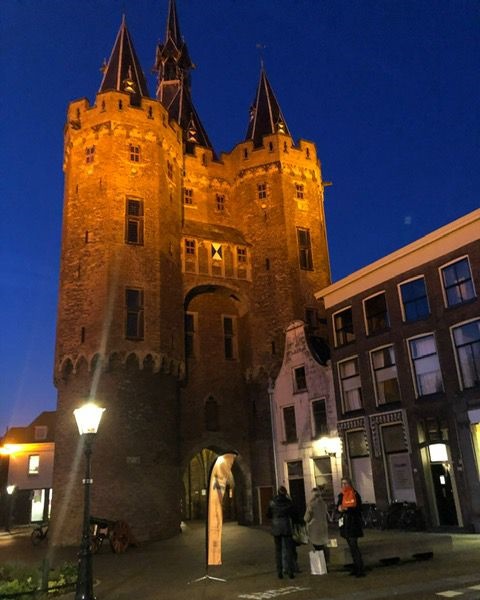 Orange the World
Wat? 
Wie? 
Wanneer? 
Waar? 
Waarom oranje? 
Hoe?
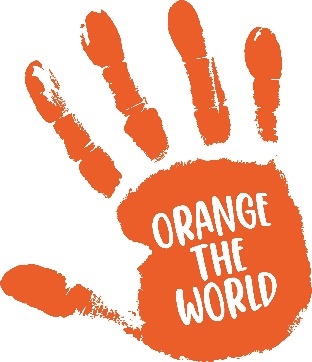 Stellingen
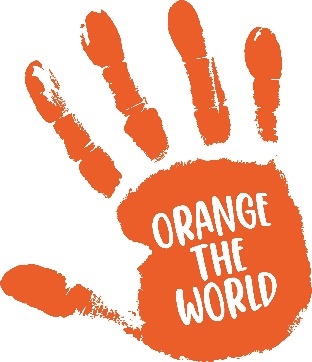 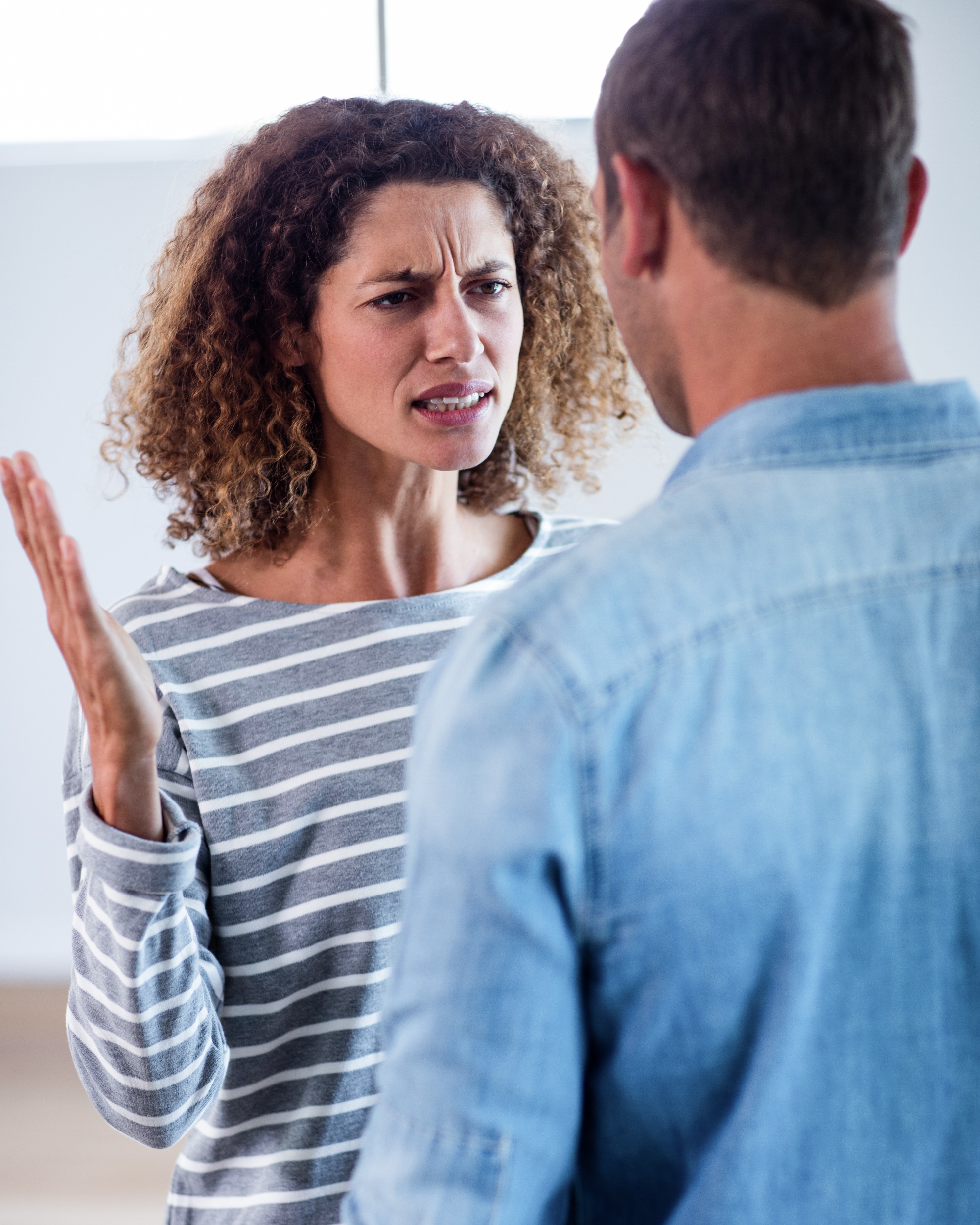 Stelling 1
Iemand uitschelden is geen geweld.
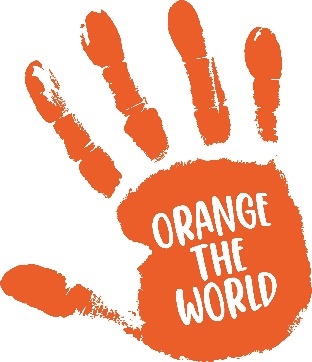 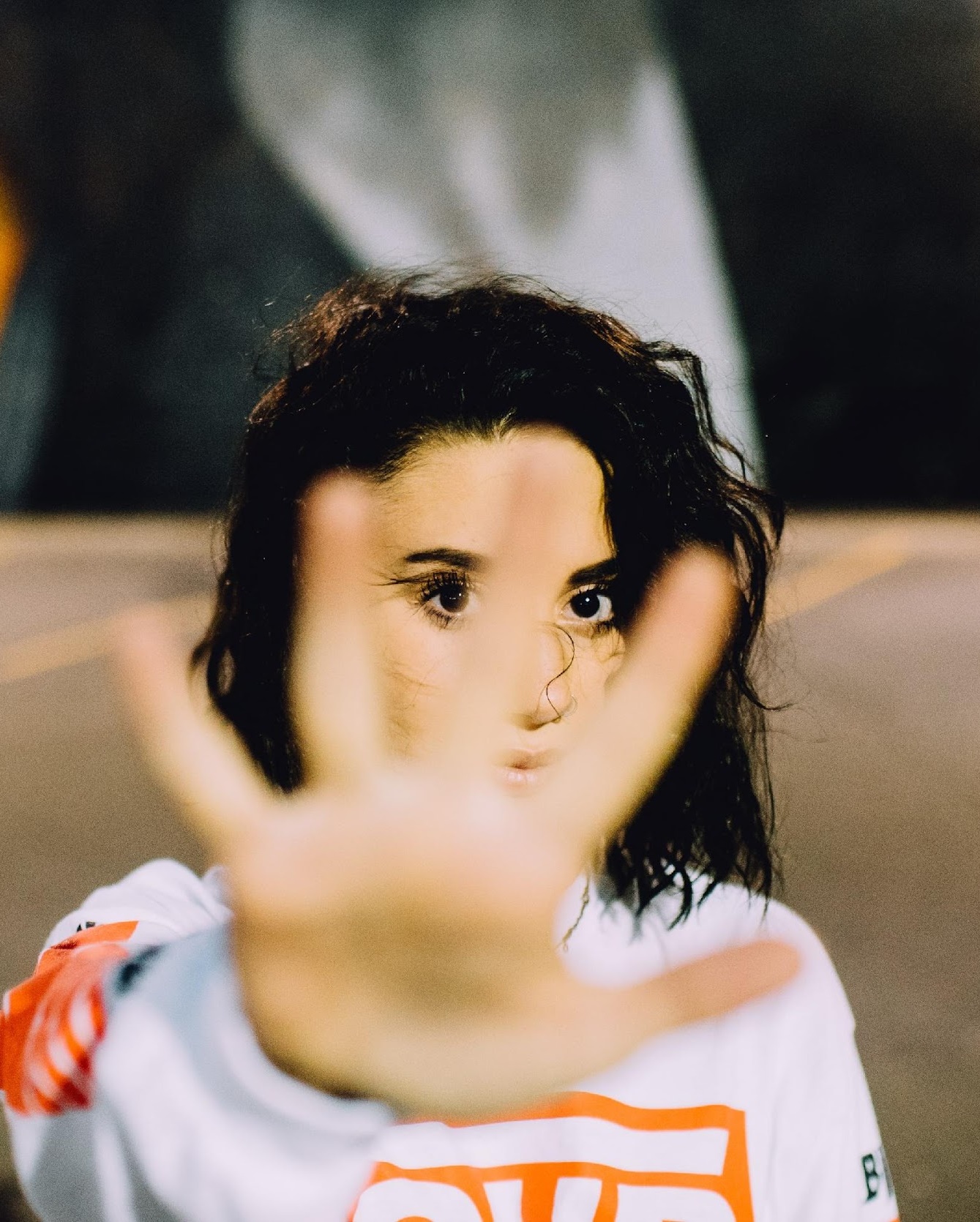 Stelling 2
Meisjes komen zo vaak in aanraking met ongewenst gedrag, dat ze verplicht lessen moeten volgen over zelfverdediging.
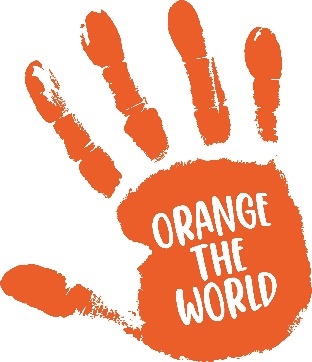 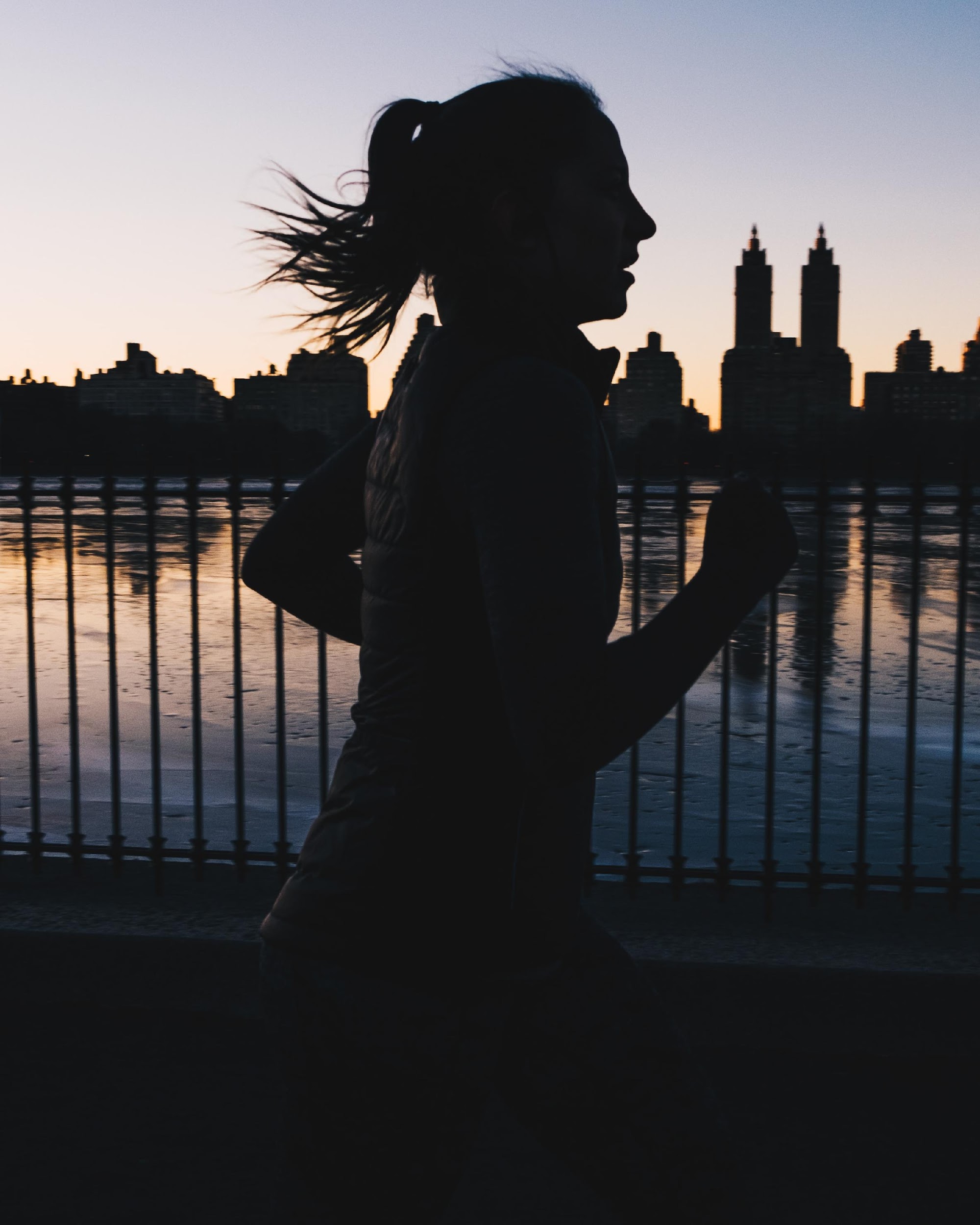 Stelling 3
Een meisje alleen in het donker op straat loopt gevaar.
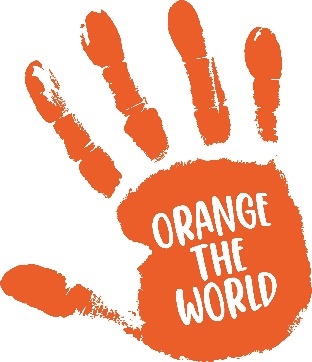 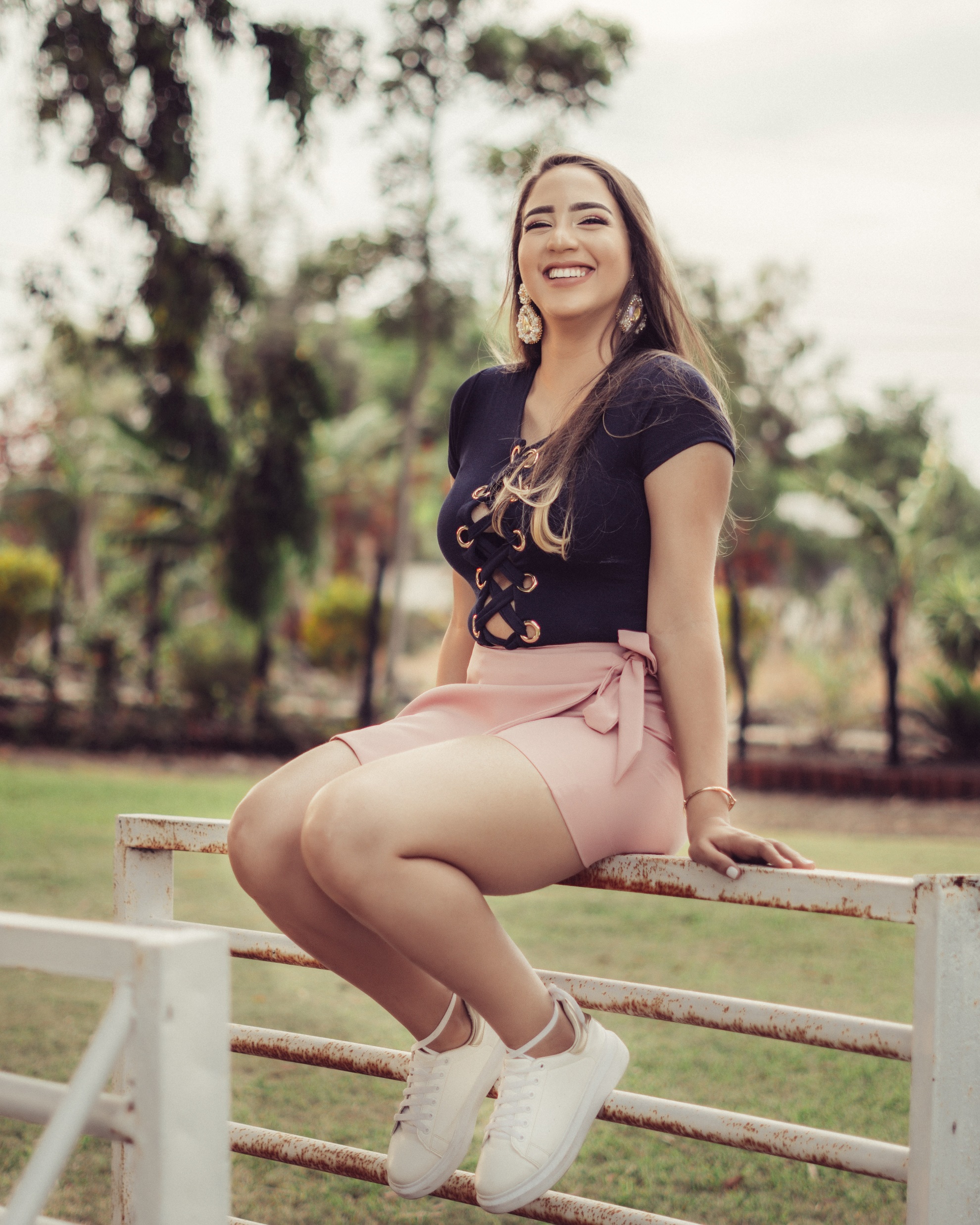 Stelling 4
Een meisje met een kort rokje of een naveltruitje vraagt erom nagefloten te worden.
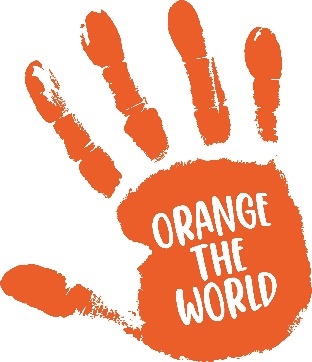 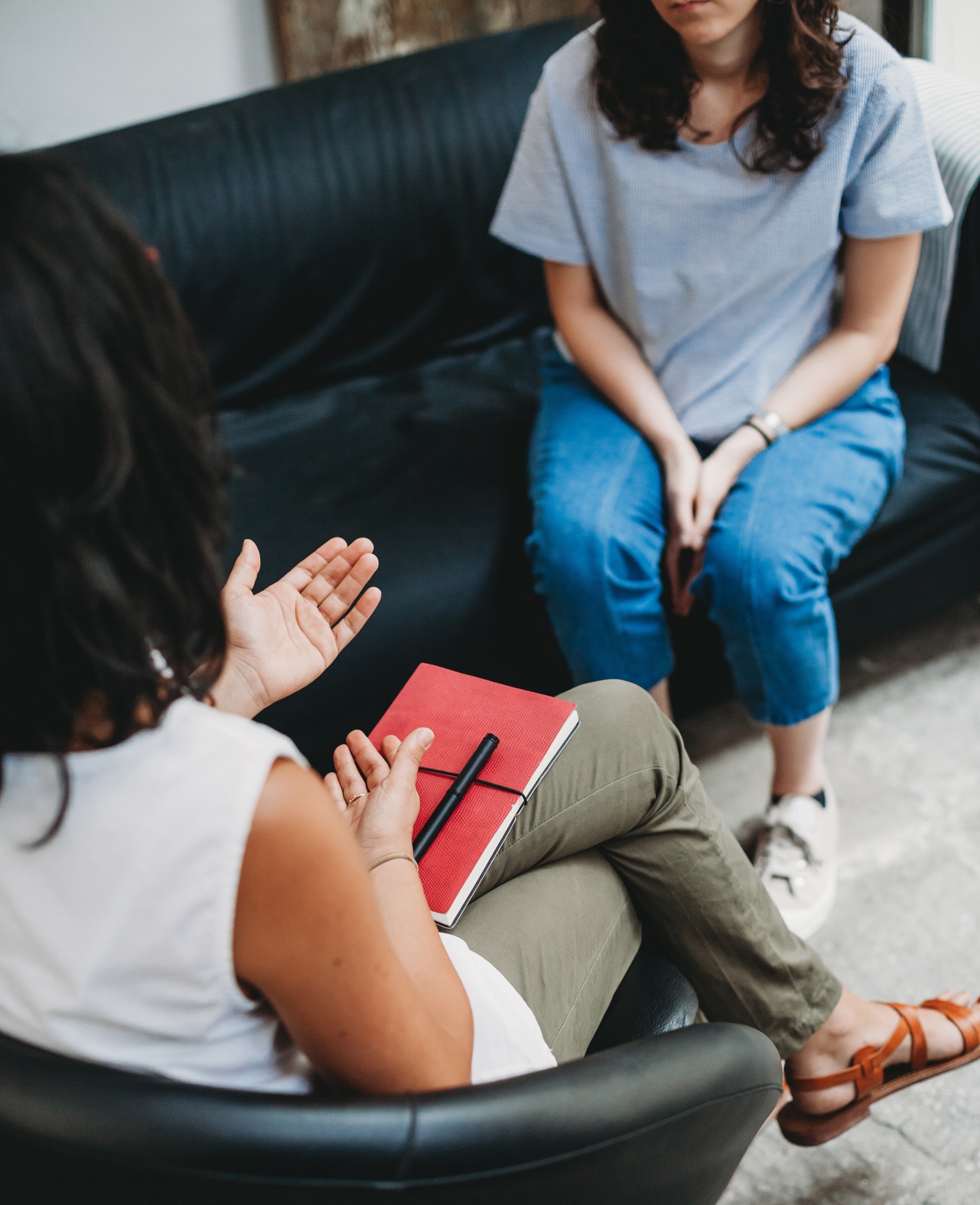 Stelling 5
Als een meisje door een vriend van jou wordt geslagen, dan zeg je daar iets van.
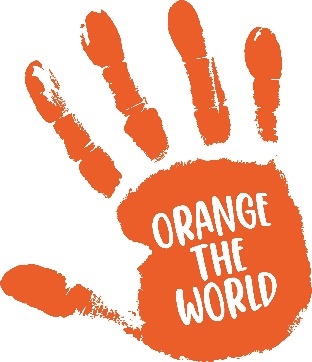 ‘Ervaringsdeskundige’ Tessel
Feiten & cijfers
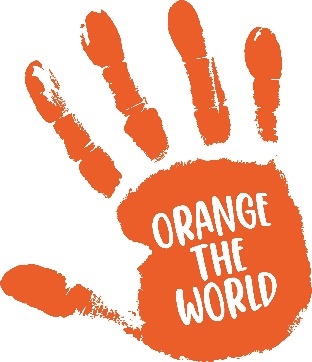 Wat verstaan we onder geweld?
(Kinder)mishandeling
Emotionele of psychische verwaarlozing
Straatintimidatie 
Seksuele intimidatie 
Huiselijk en seksueel geweld 
Drogeren tijdens uitgaan
Overvallen / bedreiging / beroving
Online pesten / sexting / cybergeweld
Vaak kennen slachtoffers en daders elkaar!
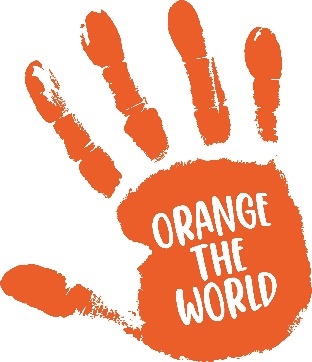 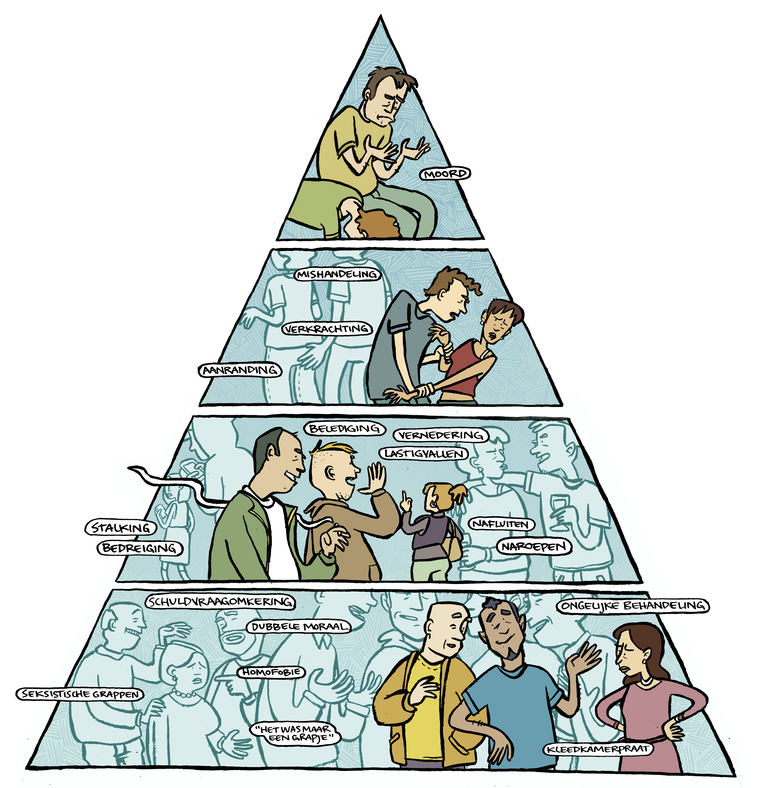 Piramide van geweld
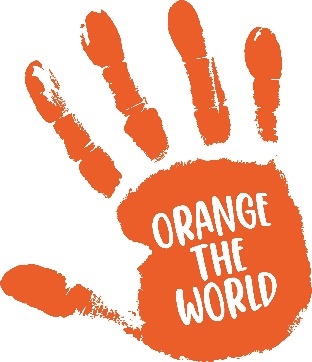 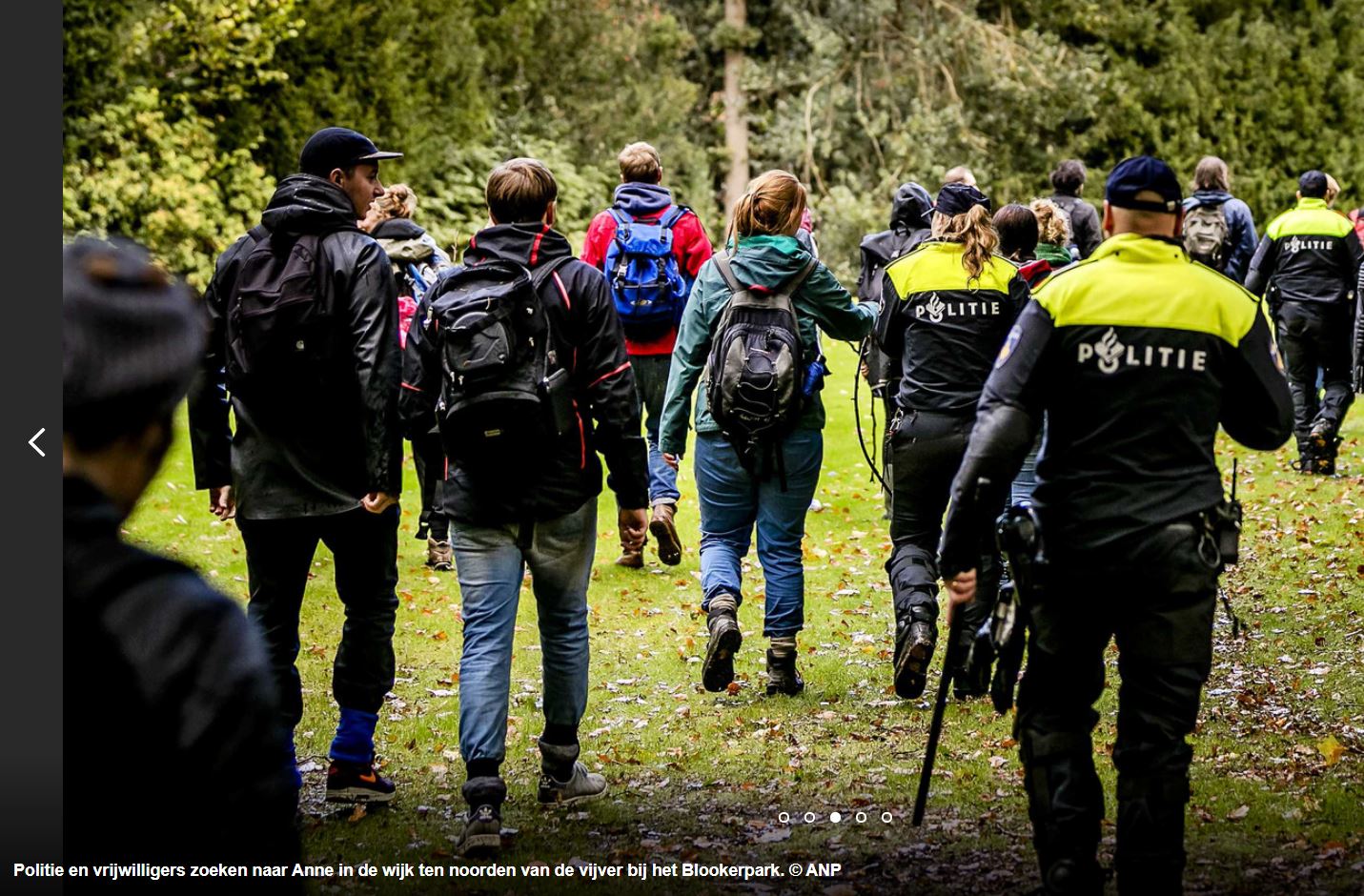 Moord
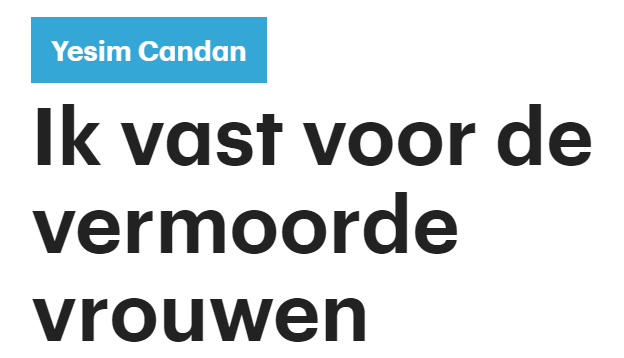 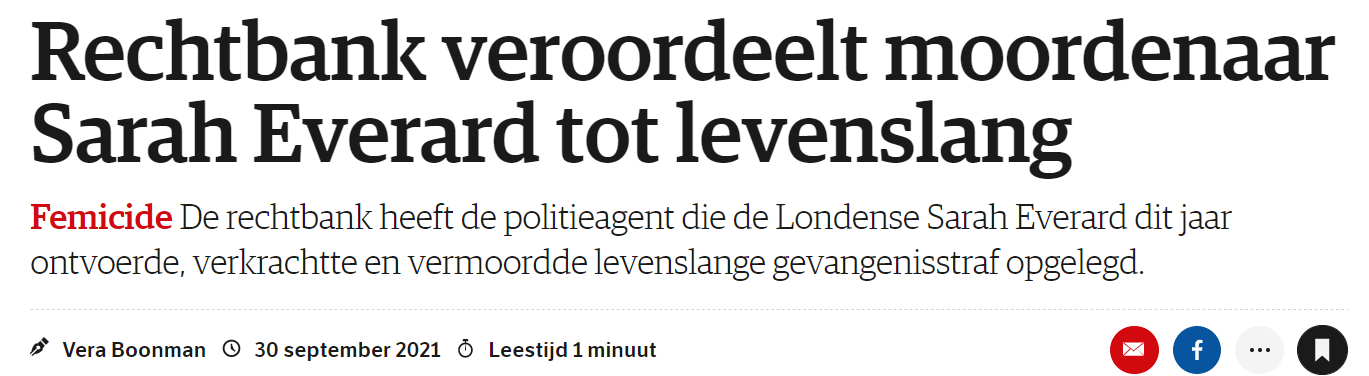 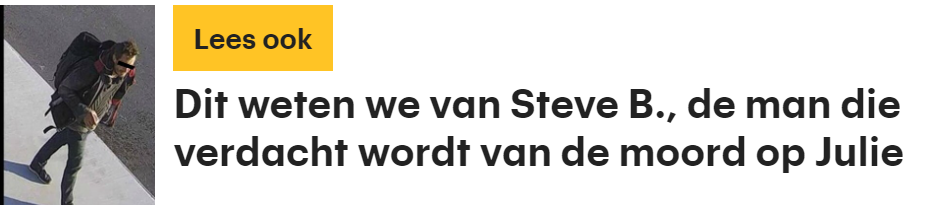 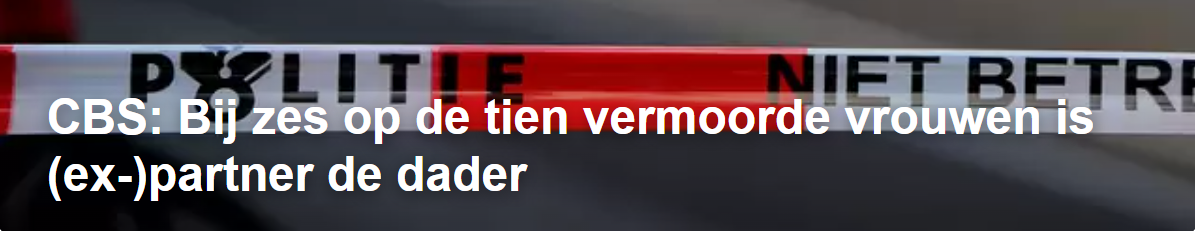 Moord op Anne Faber 
2017
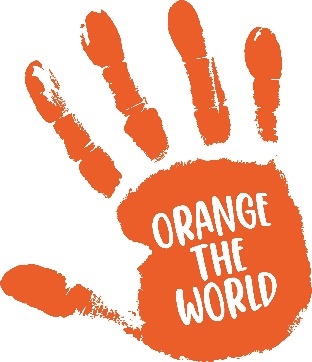 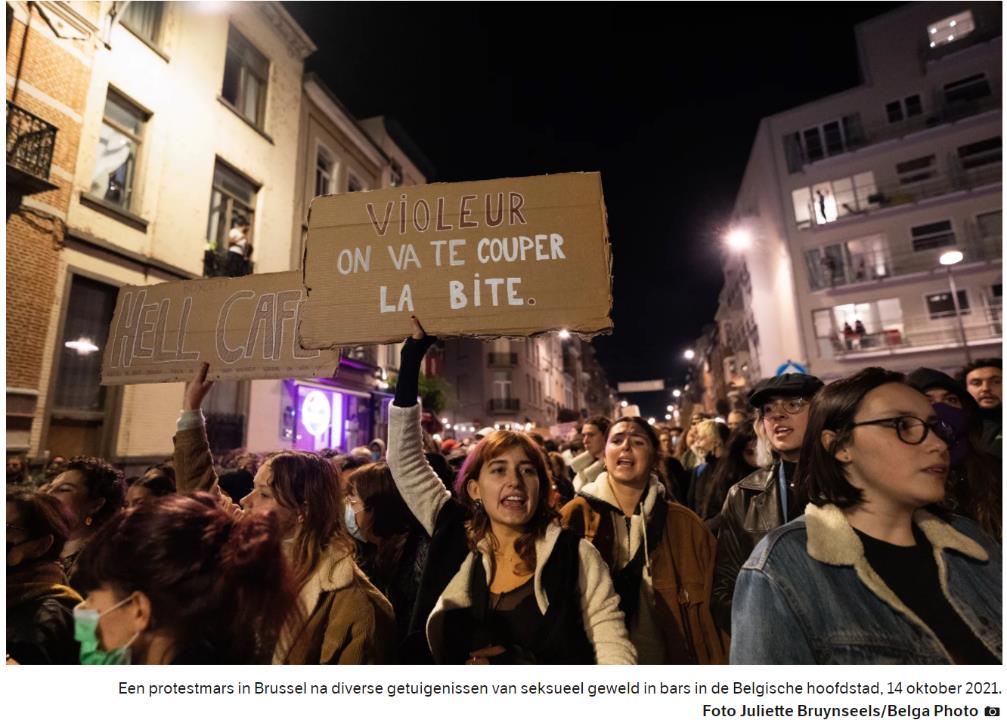 Aanranding, mishandeling, verkrachting
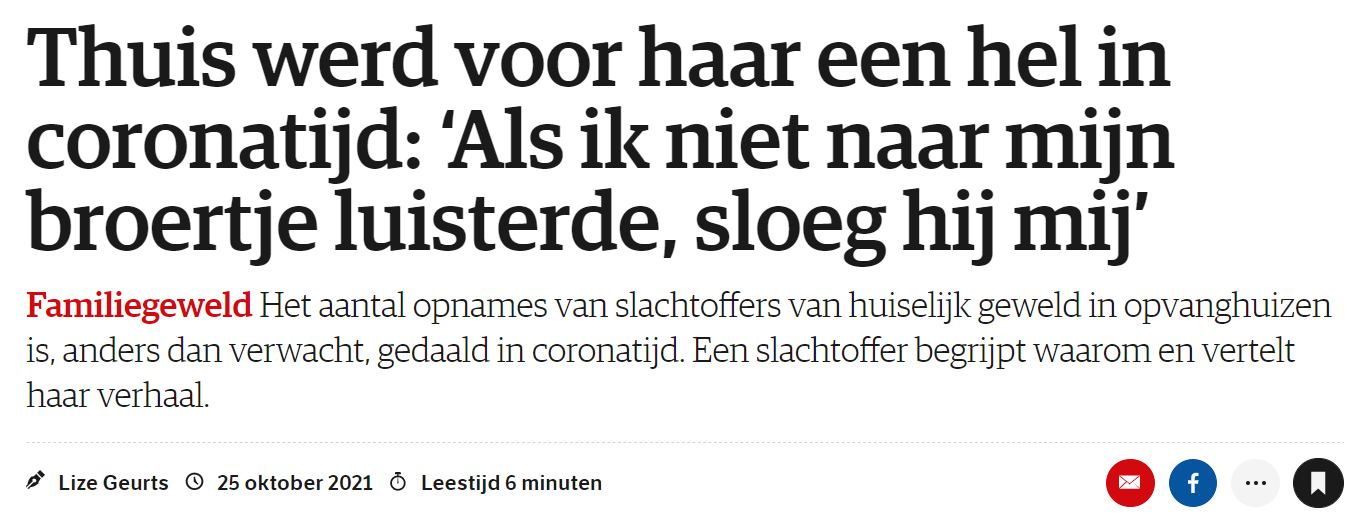 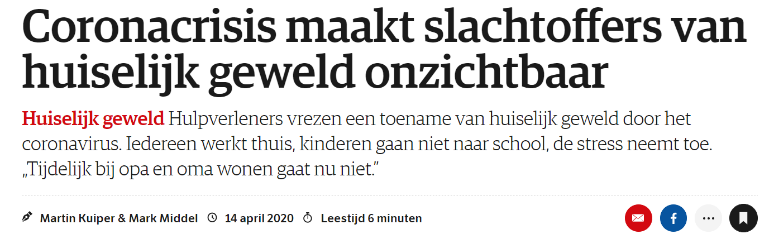 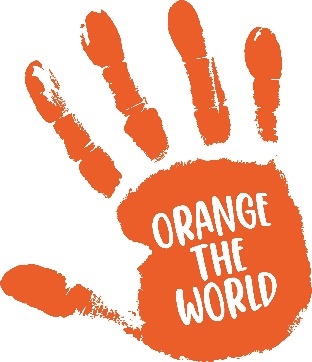 Nafluiten, bedreiging en naroepen
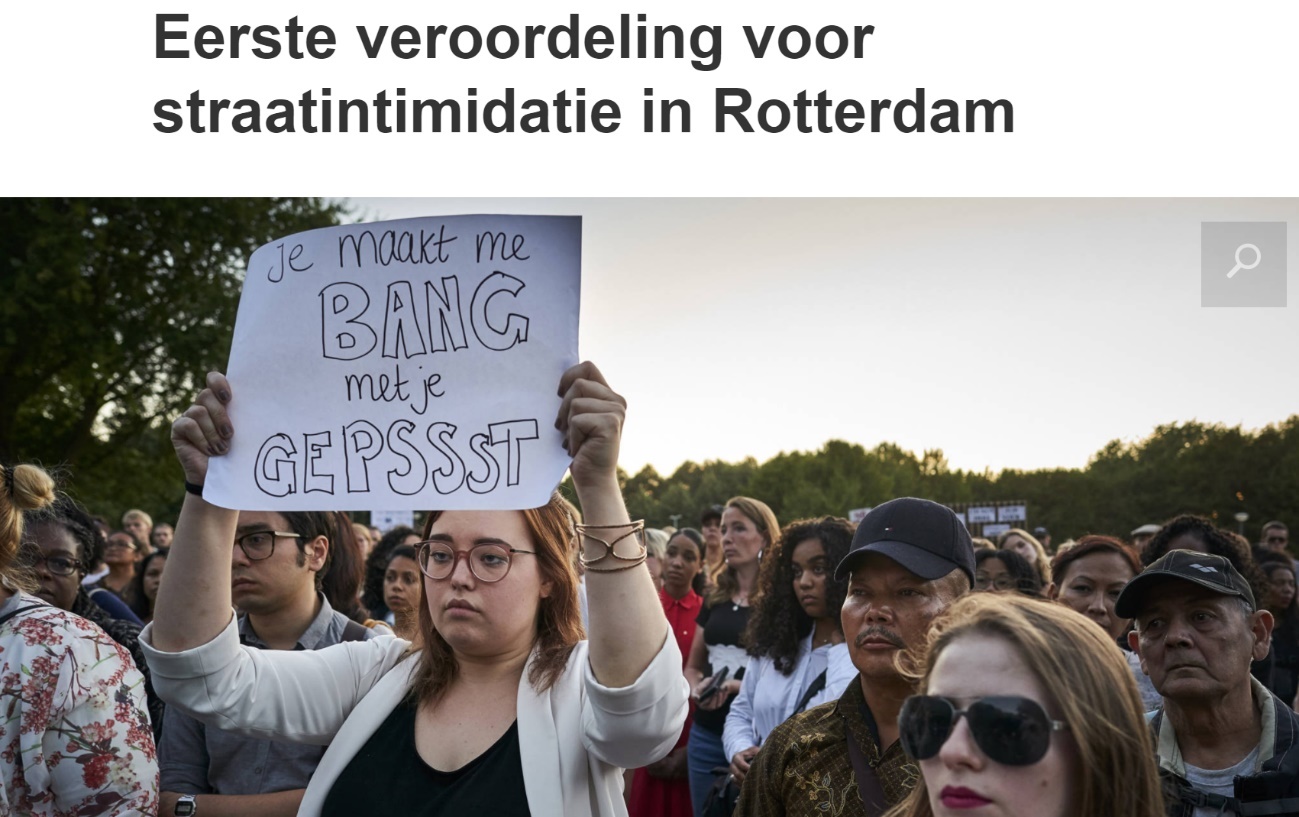 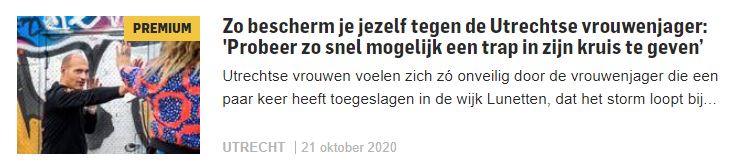 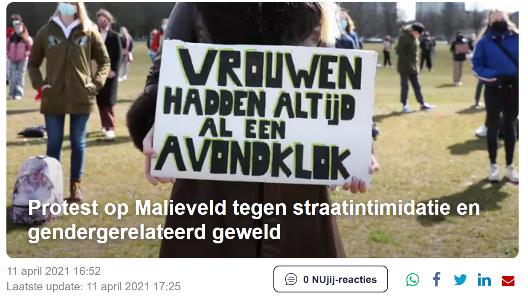 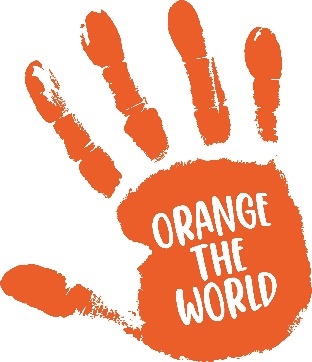 Nafluiten, bedreiging en naroepen
Ongelijke behandeling, seksistische grappen en homofobie
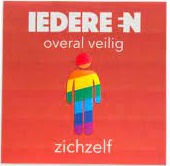 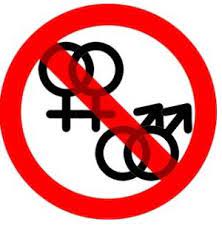 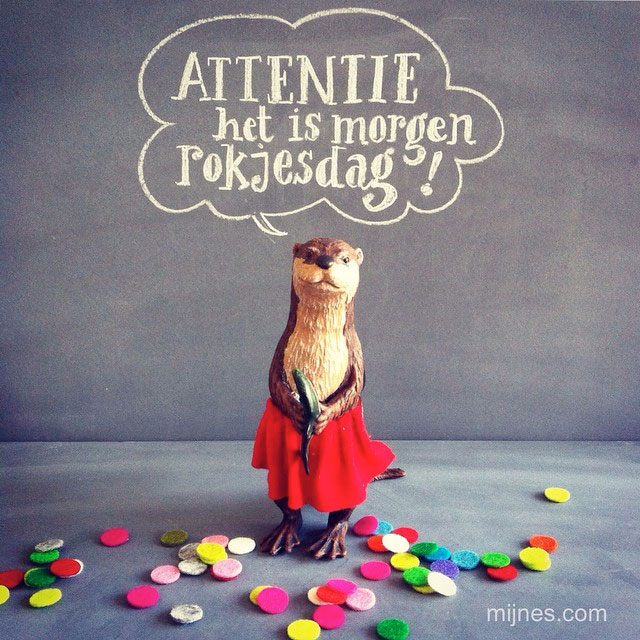 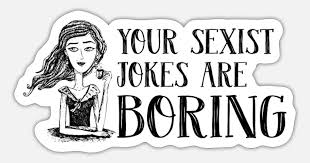 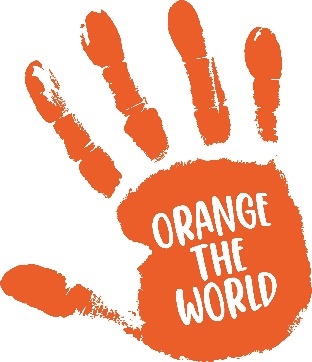 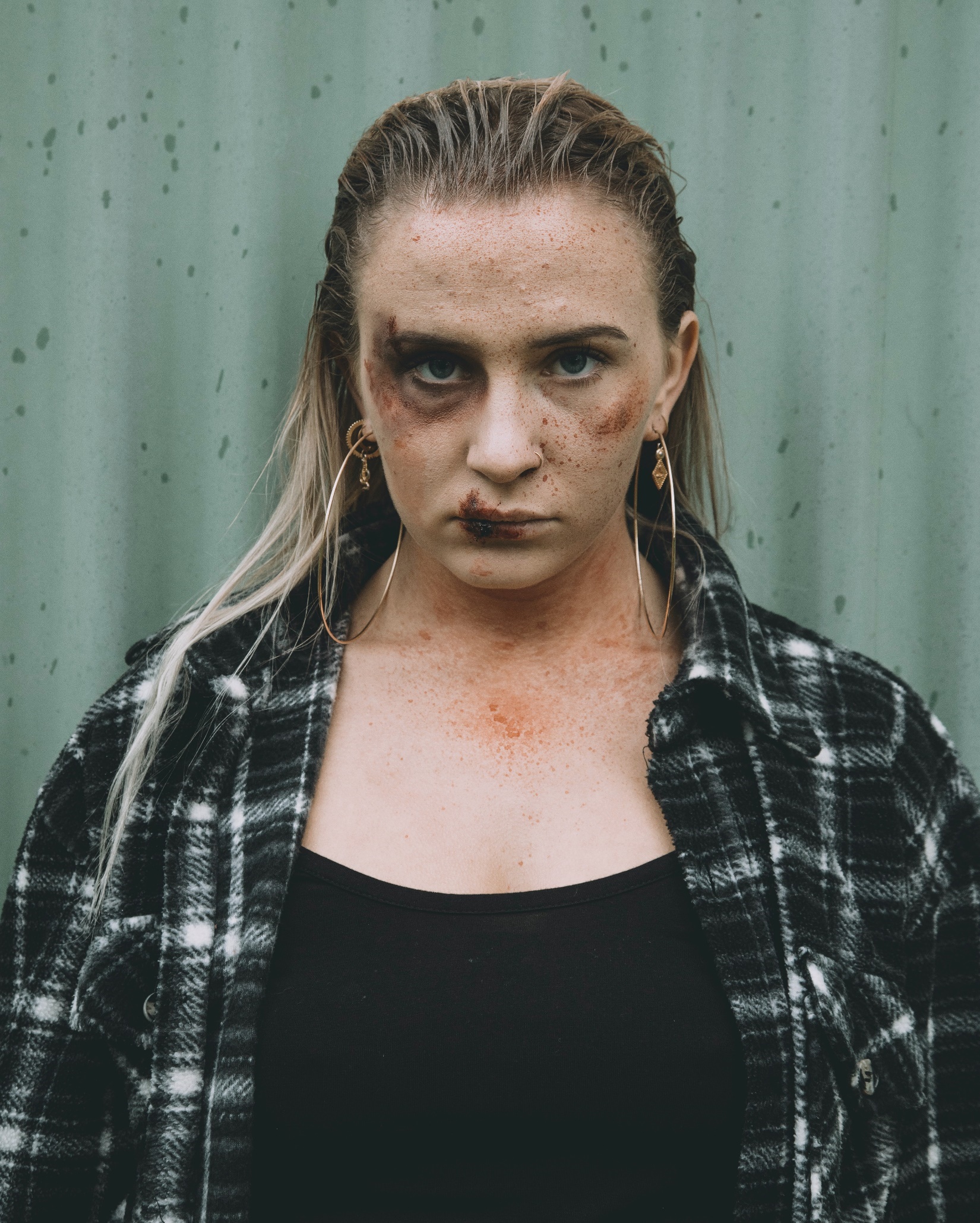 Cijfers
Wereldwijd
87.000 vrouwen vermoord (in 2017) 
137 vrouwen sterven elke dag door geweld (ex)partner

Nederland
Iedere 11 dagen sterft 1 vrouw door geweld in huis
53% van de vrouwen is ooit lastig­gevallen  
Horeca: 51% seksuele intimidatie (FNV 2017)
Grote steden: veel straatintimidatie
Geweld tegen jongeren: 1 op 5 jongeren (2020)
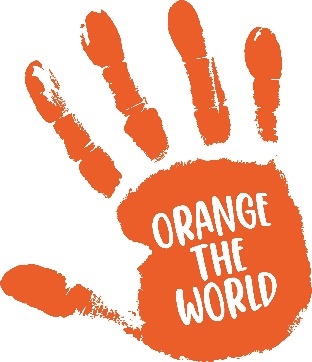 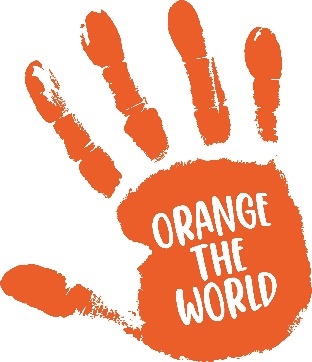 ‘Ervaringsdeskundige’ Marloes
Pak je rol
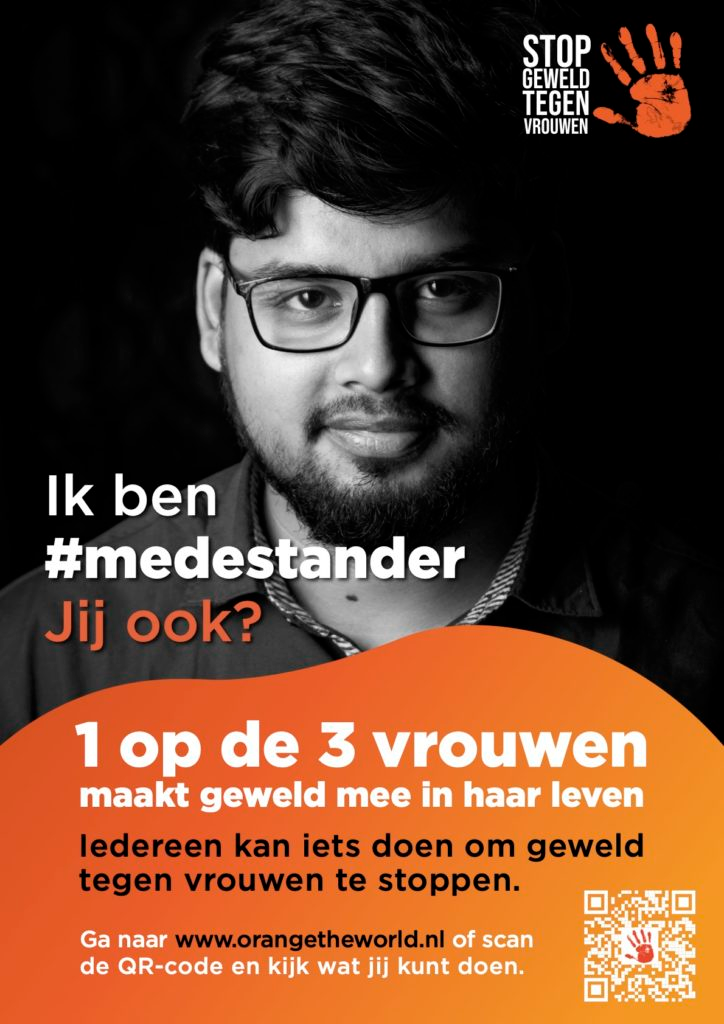 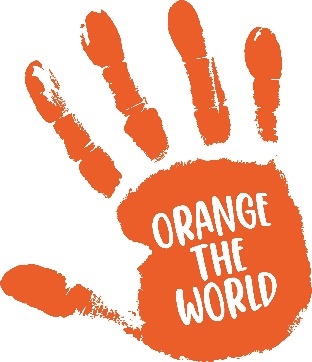 # Medestander-verklaring
Ik gebruik geen geweld tegen vrouwen en meisjes.
Ik neem vrouwen en meisjes die geweld melden serieus en steun hen bij het vinden van hulp.
Ik doe wat ik kan om te zorgen dat vrouwen en meisjes zich veilig kunnen voelen.
Ik draag bij aan het doorbreken van het taboe rond praten over geweld tegen vrouwen.
Ik spreek mensen in mijn omgeving aan op grensoverschrijdend gedrag.
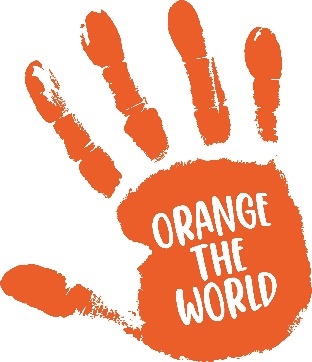 Opdracht in de klas | variant 1 – wat kun je zelf doen?
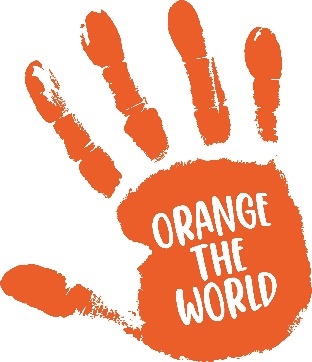 Wat kun je zelf doen?
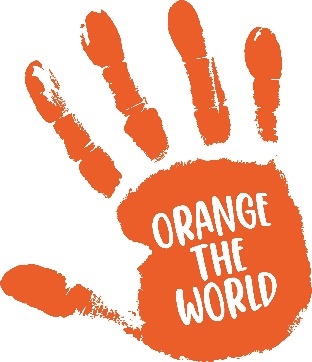 Opdracht in de klas – variant 2
Je hebt net de medestander-verklaring gelezen. Hierin staan 5 uitgangspunten en nú ga jij hiermee aan de slag. Jouw school wil komende week nog aandacht besteden aan de campagne tegen geweld tegen vrouwen en meisjes. 

Je kiest 1 van de 5 uitgangspunten uit de verklaring die jou het meest aanspreekt. 
Je hebt 5 minuten tijd om kort op te schrijven hoe jouw school daar aandacht aan moet besteden. 
Na afloop vragen we je het mondeling toe te lichten.
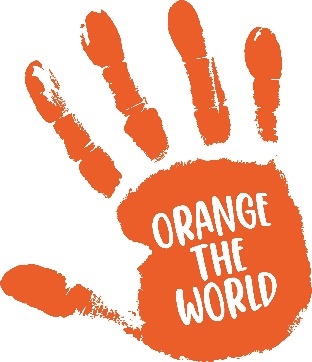 Wat kun je zelf doen?
onveiligheid en angst zijn niet oké
Wees je bewust ​dat het kan gebeuren
Bedenk wat je kan doen 
Geef je eigen grenzen aan ​
Doorbreek het taboe: praat erover
Onderteken de medestander-verklaring via QR-code
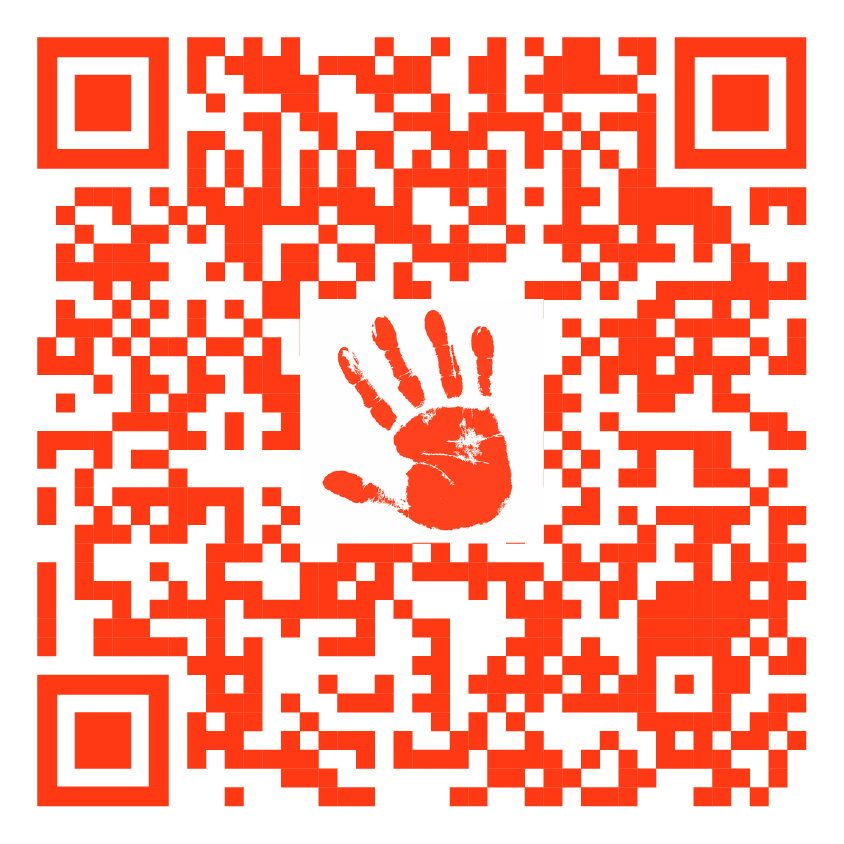 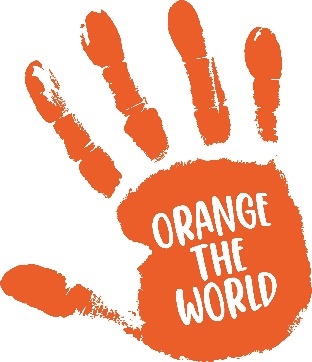 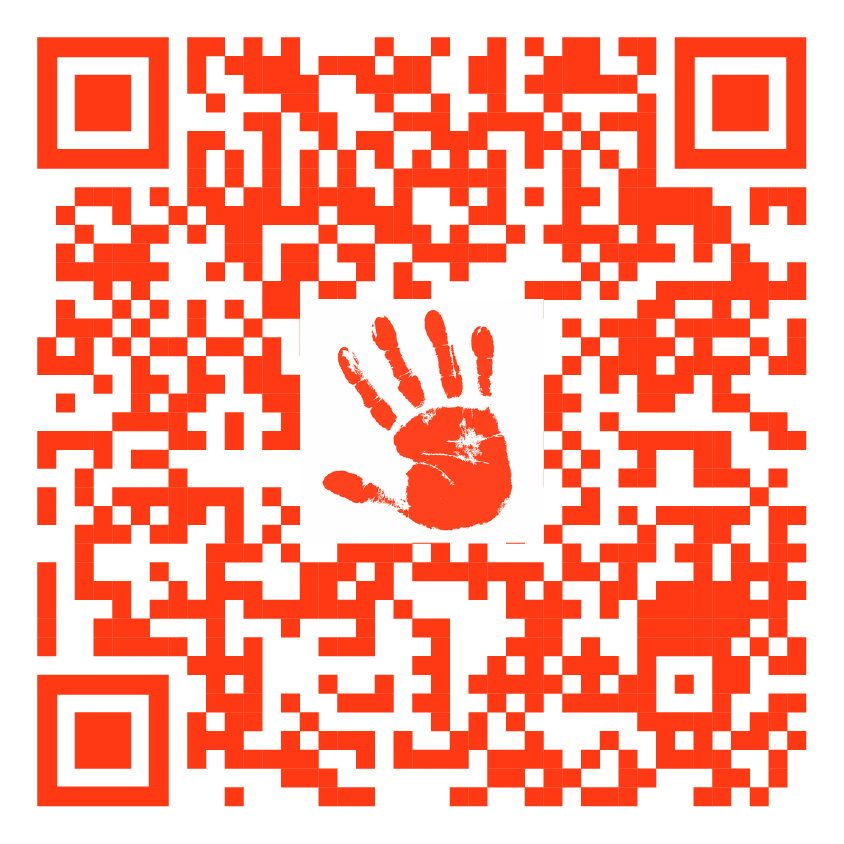 Belangrijk om te weten
Vertrouwenspersoon school, vrienden of ouders
Kindertelefoon tot 18 jaar 0800-0432
Alles oké supportlijn van 18 tot 24 jaar 0800-0450
Veilig Thuis: 0800-2000
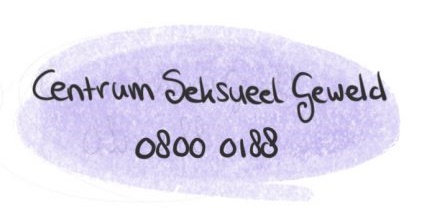 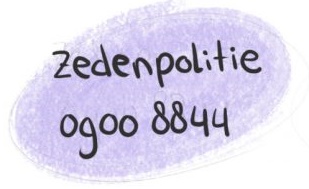 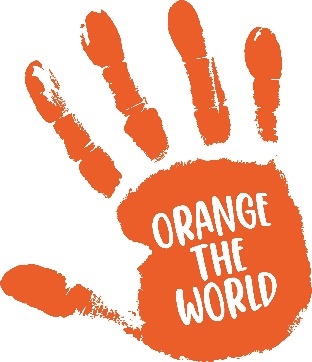 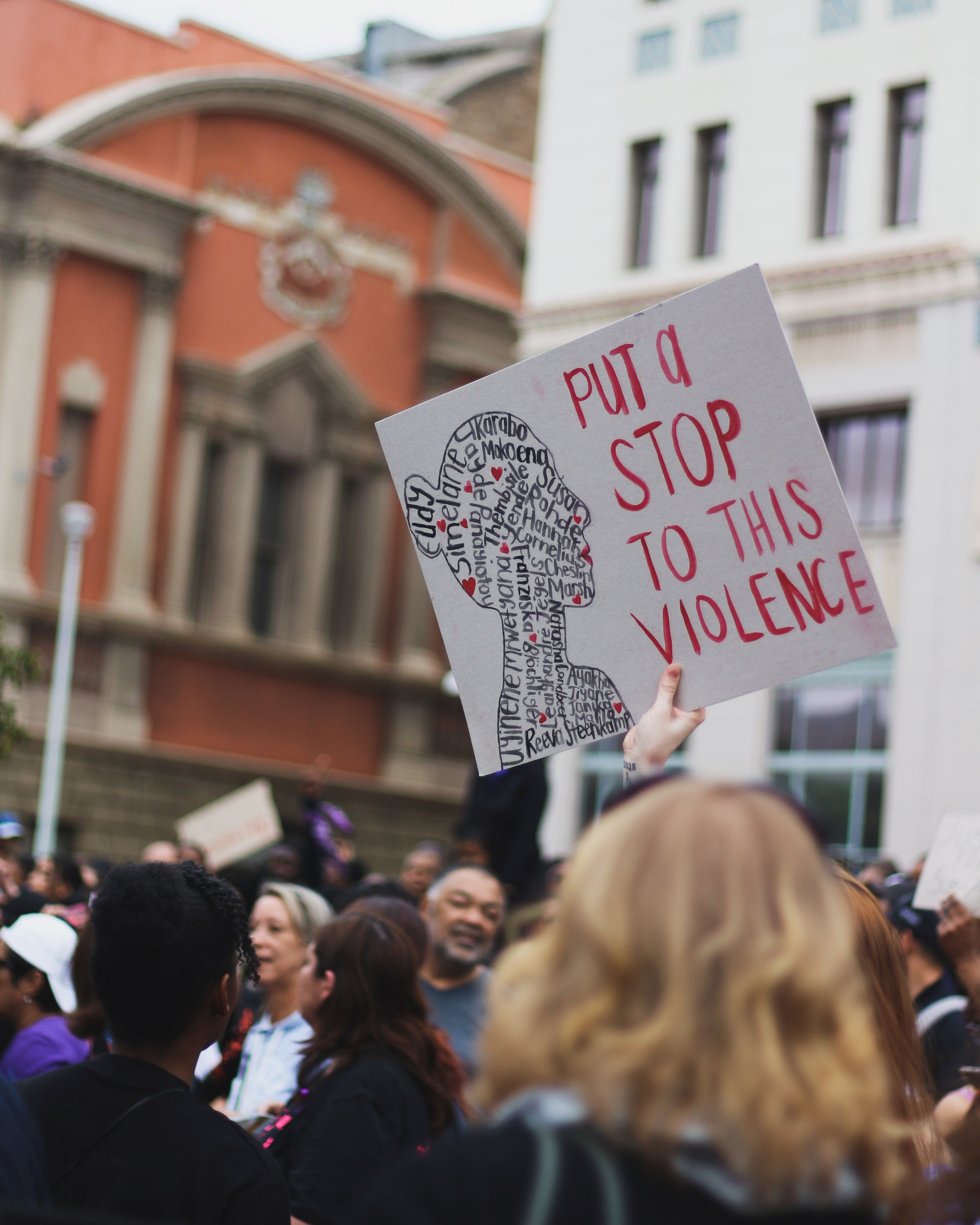 Wat is jou het meest bijgebleven?
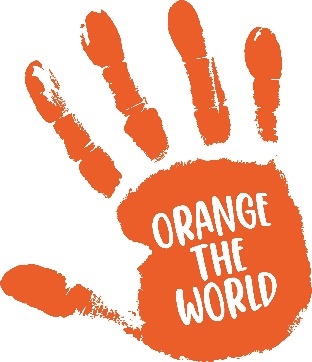 Aanvullende sheets voor les > 50 min
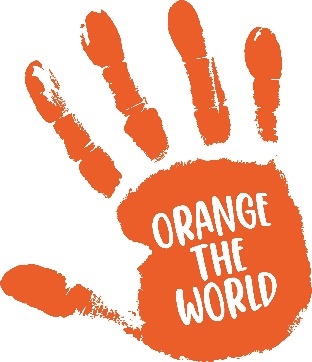 Opdracht in de klas – variant 3
Je hebt net de medestander-verklaring nog een keer gelezen. Hierin staan 5 uitgangspunten en nú ga jij daarmee aan de slag. Zowel jouw school als sportclub, werk en de gemeente waarin je woont willen aandacht besteden aan de campagne tegen geweld tegen vrouwen en meisjes. 

Je kiest 1 van de 5 uitgangspunten uit de verklaring die jou het meest aanspreekt. 
Kies een organisatie (school, sportclub, werk of gemeente) waaraan je advies geeft.
Je hebt 15 minuten tijd om jouw advies uit te schrijven: Waarom moet de organisatie zich inzetten voor deze campagne?
Na afloop vragen we je het mondeling toe te lichten.
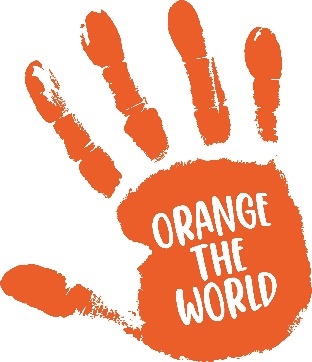 Opdracht in de klas – variant 4
Hoe kun je de campagne tegen geweld tegen vrouwen en meisjes bij jouw school onder de aandacht brengen? 

Kies één van onderstaande opdrachten:
Maak een poster, print die uit en hang hem op in je school.
Bedenk een actiecampagne, neem een vlog op en plaats die op de website van je school.
Hang een groot wit doek aan de muur, gebruik oranje afwasbare verf en plaats je handafdruk op het doek. Schrijf bij jouw hand een passende quote.
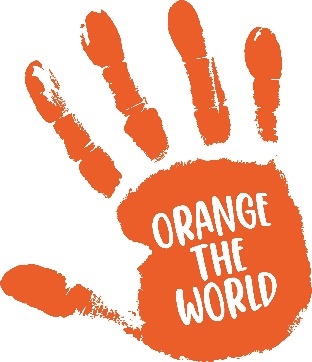 Achtergrondinformatie voor de lesbrief
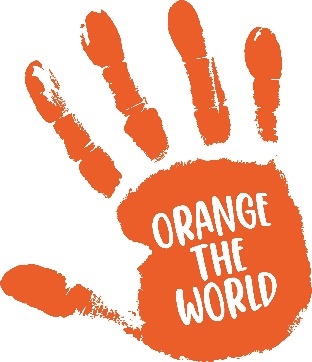 Cijfers meldingen over jongeren bij Veilig Thuis
In 2020 kregen Veilig Thuis-organisaties 62.000 meldingen van vermoedens van kindermishandeling bij minderjarigen. 
In veel gevallen (28.000) waren er vermoedens van emotionele of psychische verwaarlozing. 
Ook vermoedens over het getuige zijn van geweld in het gezin (25.000) en emotionele of psychische mishandeling (23.000) kwamen relatief veel voor.
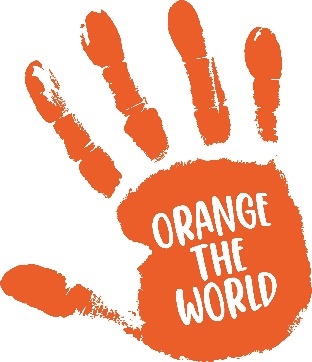 Cijfers geweld tegen vrouwen en meisjes in de regio Zwolle
Regio IJsselland = Zwolle + 11 omliggende gemeenten

Aantal meldingen bij Stichting Veilig Thuis IJsselland* in 2020:

Gemeente Zwolle                    758
Gemeente Kampen                 315       
Overige gemeenten              1644 +
Totaal IJsselland: 	          2717** en ***

*     Advies- en meldpunt huiselijk geweld en kindermishandeling
**   Politie meldt het meest: 1445x; professionals 678x; buren ed. 585x
*** 924x (ex)partnergeweld; 606x kindermishandeling; rest overig
Suggesties voor afbeeldingen lesmateriaal
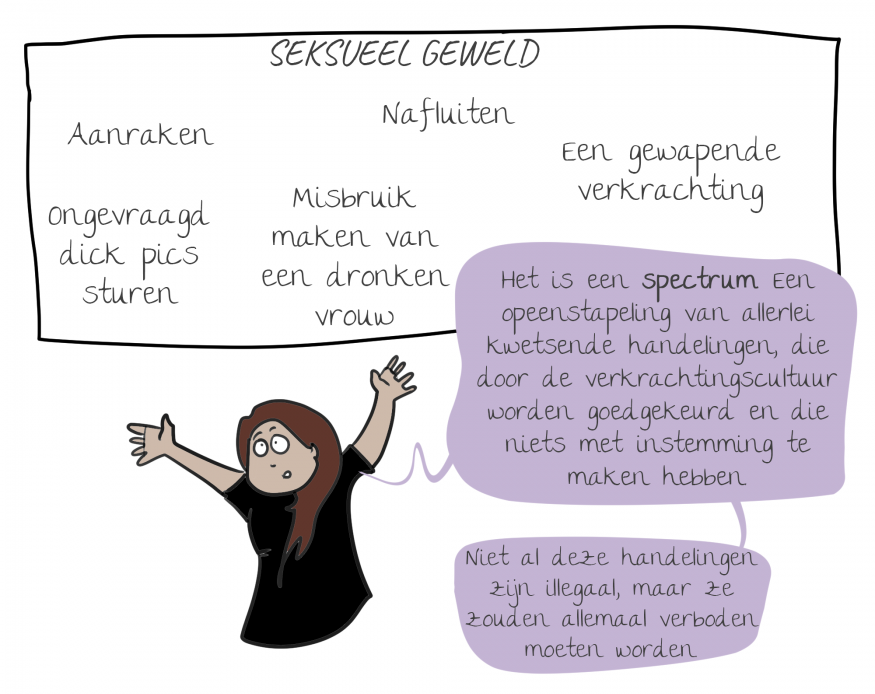 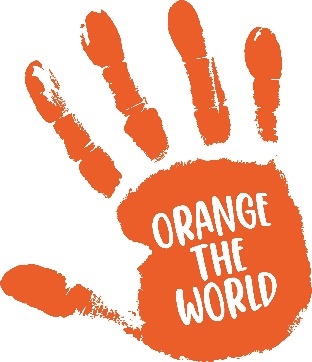 Suggesties voor afbeeldingen lesmateriaal
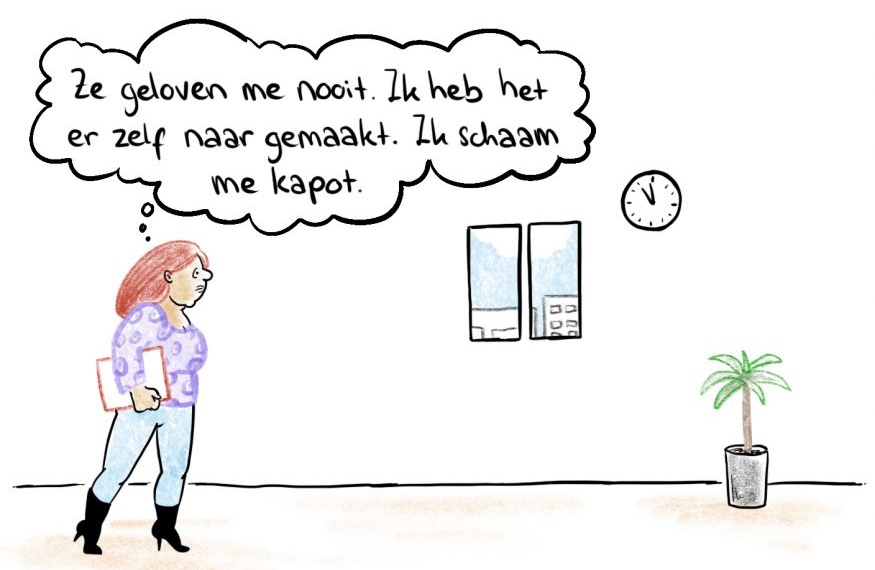 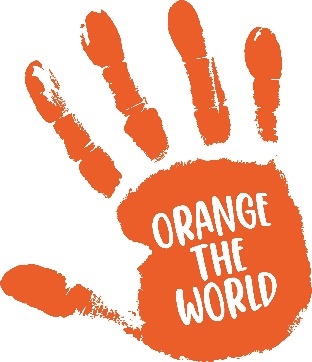 Suggesties voor afbeeldingen lesmateriaal
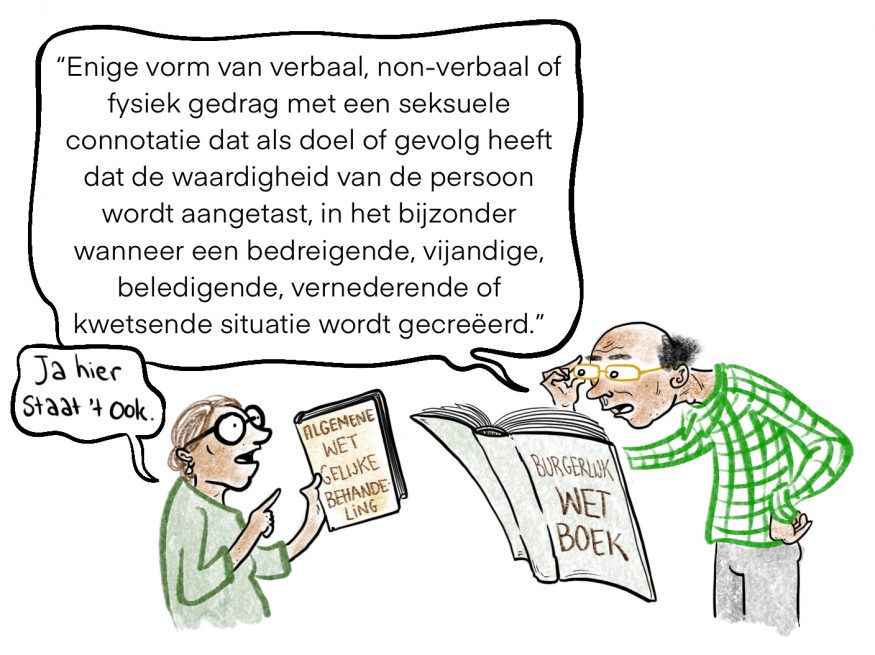 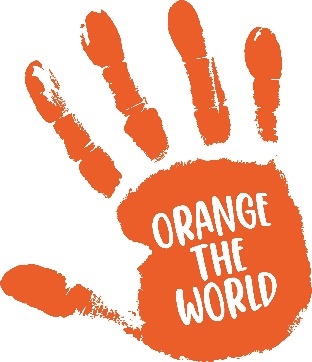 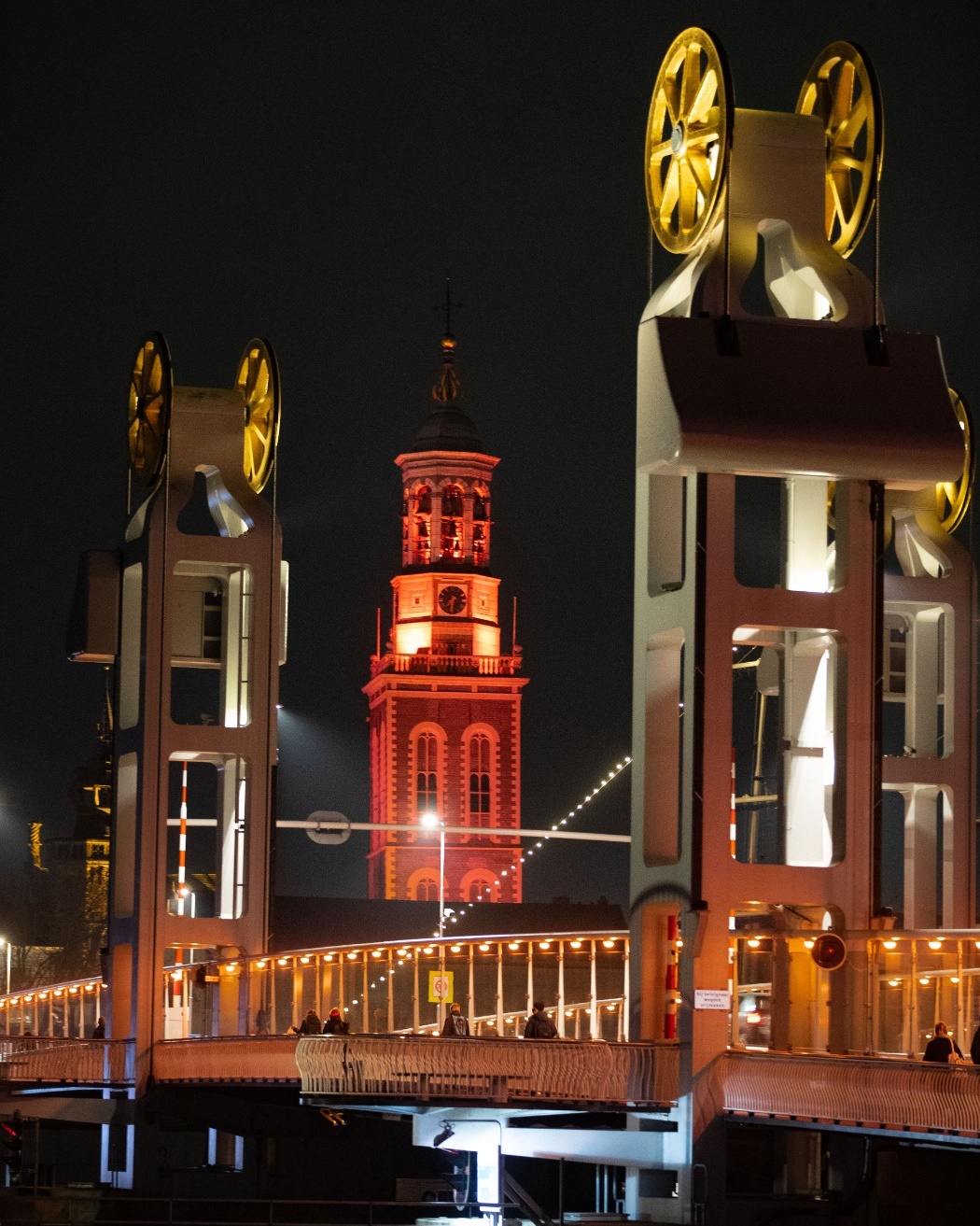 Orange the World
Wat? 
Wie? 
Wanneer? 
Waar? 
Waarom oranje? 
Hoe?
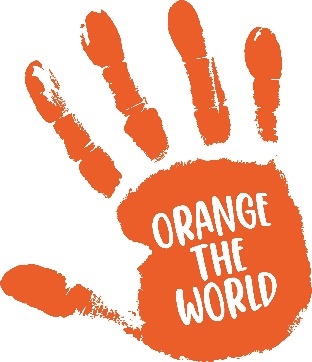 Bronvermelding
https://www.orangetheworld.nl/ 
https://www.soroptimist.nl/ 
https://www.zontanederland.nl/
Foto’s Kampen: Freddy Schinkel 
Foto’s Zwolle: Soroptimistenclub Zwolle 
https://www.vpro.nl/lees/specials/2021/lhbtqiaplus/lhbtqiaplus-meer-dan-een-afkorting.html
https://veiligthuis.nl/ 
https://www.kindertelefoon.nl/bellen
https://www.allesoke.nl/ 
piramide van geweld: Mas Hab 
https://www.emancipator.nl/
Films Marloes en Tessel: www.ripplefilm.nl
Fragment uit BOOS straatintimidatie https://www.youtube.com/watch?v=Bvoq-bw3mBc  
Diverse afbeeldingen: https://wol.jw.org/,  https://wibnet.nl/ , Unsplash, www.gaysite.nl,  https://mensenrechten.nl/
Diverse sheets: tekeningen Merel Barends https://www.oneworld.nl/kijkenluisteren/strip/ en https://merelbarends.com/ 
Diverse krantenberichten: o.a. NRC, Trouw, BNN, AD, Gelderlander
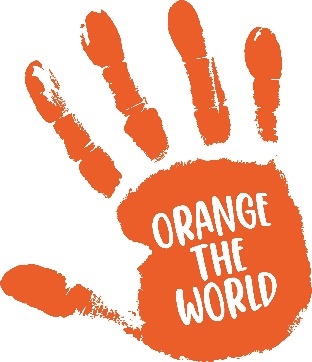